Holmes Medical Center
Laser Eye Surgery Unit
Laser Eye Surgery Unit
Opens March 22
Headed by Dr. Martin Talbot from the Eastern Eye Surgery Clinic
Safe, fast, and reliable surgery
Covered by most insurance carriers
The key to clearer vision
Is Laser Surgery for You?
Pros
Cons
Virtually painless
Fast procedure
Immediate improvement
Covered by most insurance plans
Not everybody is a candidate
Cost
Some risk of corneal damage
Laser Eye Surgery Facts
LASIK is most common refractive surgery
Relative lack of pain
Almost immediate results (within 24 hours)
Both nearsighted and farsighted can benefit
[Speaker Notes: Discuss issues for patients who have astigmatism.]
The Cost of Laser Surgery
Typically as low as $499 per eye
Custom options can add significantly to costs
Financing is available for some candidates
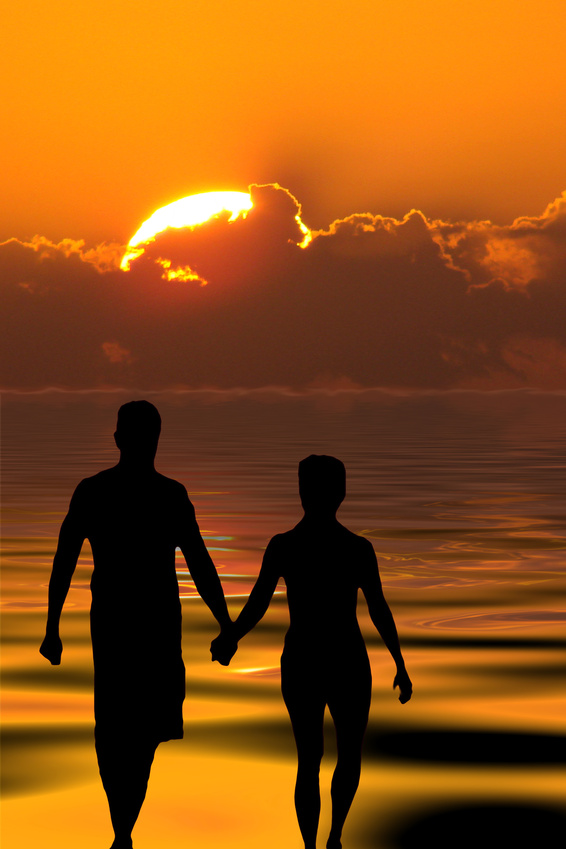 Clear Vision in a Day
In most cases, vision clears immediately, or within 24 hours of surgery. The patient should be able to return to normal activities in a day and feel no discomfort or side effects from the surgery.